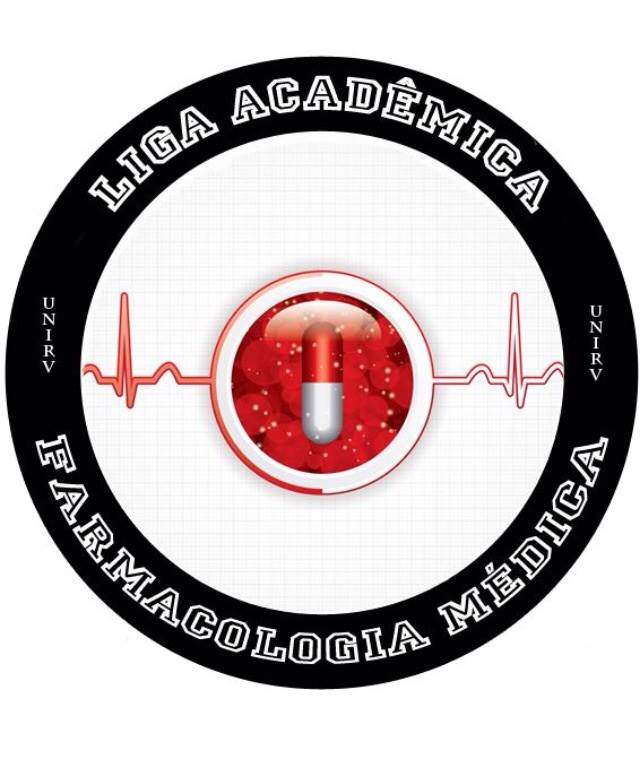 Camila Ferreira Lopes da Silva
Michélle Lemes de Oliveira Lima
NEUROTRANSMISSORES
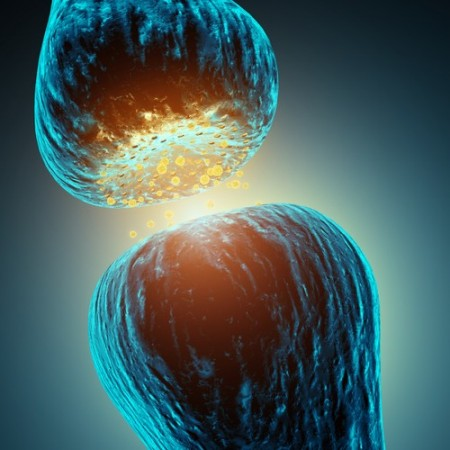 TÓPICOS
Definição de neurotransmissor
Fisiologia da neurotransmissão
Principais neurotransmissores
Glutamato
GABA
Aspartato
Histamina
Breve introdução sobre dopamina e serotonina
Caso Clínico
Questões de Residência
DEFINIÇÃO
Substâncias transmissoras de impulsos nervosos, liberadas na fenda sináptica ou entre um neurônio e um efetor , p. ex: um músculo.

Moléculas pequenas (rápidas) ou neuropeptídeos (prolongada)
PRINCIPAIS NEUROTRANSMISSORES
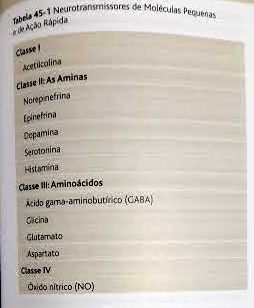 FISIOLOGIA DA NEUROTRANSMISSÃO
SN: processa informações aferentes e efetua respostas mentais e motoras

99% da informação sensorial é irrelevante

Informação importante: canalizada e processada (funções integrativas)

Transmissão por impulsos nervosos; propagação sucessiva e unidirecional
Composição neuronal: corpo celular, dendritos (botões sinápticos) e axônios

Sinapses químicas ou elétricas

Transmissão controlada por sinais facilitatórios (abre) ou inibitórios (fecha)

Liberação de neurotransmissores que agem no neurônio seguinte : + ou -
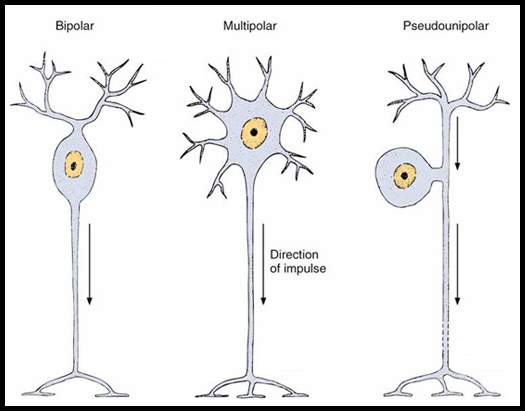 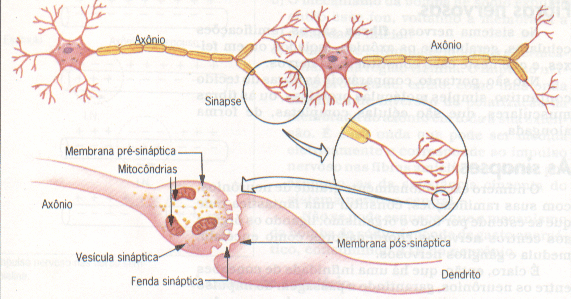 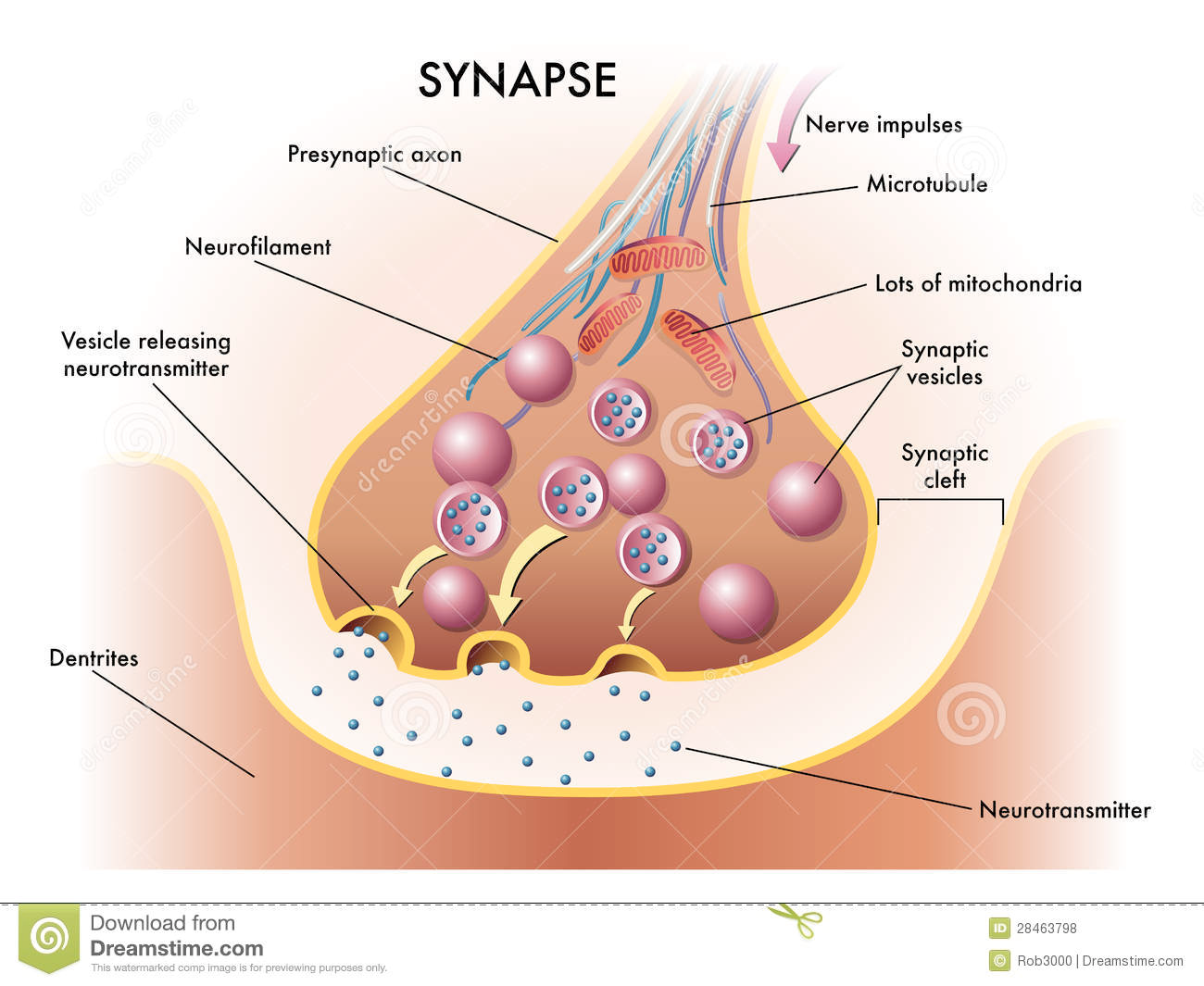 Membrana pré-sináptica: canais de cálcio -> abertura -> influxo de cálcio -> liberação do neurotransmissor (cálcio-dependente)

Terminal pré-sináptico: vesículas transmissoras(neurot.) e mitocôndrias (ATP)

PA no terminal -> despolarização -> liberação de neurotransmissor -> alterações da permeabilidade da membrana pós-sináptica -> + ou –
Membrana pós-sináptica: receptores
Componente de ligação
Componente ionóforo

Canais iônicos
-> catiônicos (Na+, Ca2+ e K+): excitação
-> ânionicos (Cl-): inibição
ÁCIDO GAMA-AMINOBUTÍRICO
Neurotransmissor inibitório mais importante, presente em neurônios (cerebrais e ME) e células gliais

Produzido a partir da glutamina, na presença de glutamina descarboxilase

Regula o tônus basal de responsividade neural
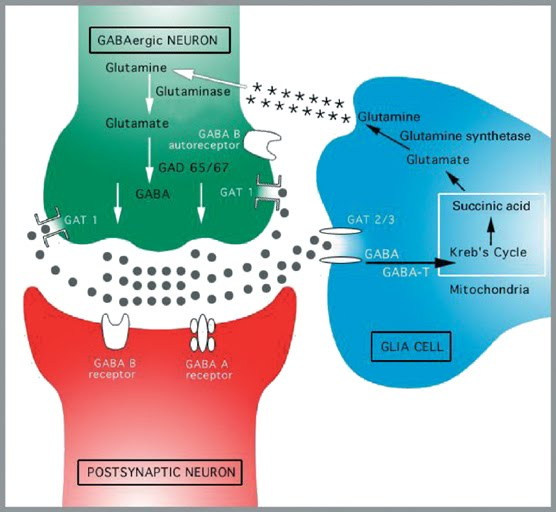 Tratos: 1) Via que se origina no estriado e se projeta para o globo pálido lateral; 2) Trato que liga o núcleo olivar inferior do cerebelo ao núcleo vestibular.

Carreadores: GAT-1,2, 3 e BGT-1 (cotransporte de Na+ -> 1 GABA + 2 Na+ + 1 Cl-).

Catabolizado pela GABA transaminase –> ác. succiníco.
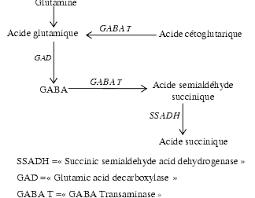 Funções: interação com GABA-A e GABA-B

GABA-A: pp receptor; formada por subunidades (alfa-1-4, beta 1-4, gama 1-4, delta, épsilon, pi e p1-04) que se combinam para formar receptores.

Ativado pela ligação mínima de 2 moléculas -> abertura de canais de cloro -> influxo de cloro -> hiperpolarização -> inibição das descargas neuronais
Drogas que atuam no GABA-A
GABA-B : minoritários; localizados principalmente nos dendritos; aumento do efluxo de K+ -> potenciais inibitórios.

O GABAb pode ser GABAbR1a e/ou GABAbR1b.

Esses receptores são abundantes:
-> Em todas as lâminas corticais
-> Nas células piramidais do hipocampo
-> Na lâmina de células granulosas do giro denteado
-> Nos gânglios basais, incluindo o caudado/putâmen,
-> Núcleo acumbente
-> Tubérculo olfatório
-> Nas células de Purkinje do cerebelo
Mecanismos de controle

-> Decréscimo gradual de corrente de Cl- quando a + é prolongada -> limita a – GABA-mediada quando sua liberação é excessiva 

-> GABA-B do córtex é um autorreceptor que se liga a ele, inibindo a liberação de GABA

-> Modula a liberação de NA, DA, Ach, 5HT, glutamato e asparto (ativação do GABA, - a liberação desses)
GLUTAMATO E ASPARTATO
ASPARTATO
- aminoácido não essencial, agindo como neurotransmissor excitatório.

- SÍNTESE:
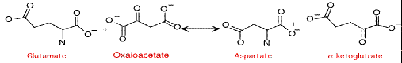 ASPARTATO
LOCALIZAÇÃO: principalmente na medula espinhal.


REGULAÇÃO: ao atuar como ligante, abre um canal iônico, e sua inativação é dada pela reabsorção através da membrana pré-sináptica.
GLUTAMATO
- Aminoácido não essencial mais abundante no SNC;
- Principal neurotransmissor excitatório.





FUNÇÃO: 
desempenha papel importante na diagramação dos circuitos neuronais e nos processos de memória e aprendizado.
GLUTAMATO
METABOLISMO: é complexo. 

- Pode servir como fonte de energia
- Reserva de amônia
- Participar da síntese proteica por ter plasticidade. 
- No SNC, ele pode agir como neurotransmissor ou servir de precursor para a síntese do GABA.
GLUTAMATO
LOCALIZAÇÃO:

Via descendente: é a maior parte das vias glutamatérgicas. Origina-se no neo e alocórtex e vai para a maioria das regiões  subcorticais e para a medula espinhal.
	
Via ascendente: segue da oliva inferior até as células de Purkinje.
GLUTAMATO
BIOSSÍNTESE: o L-glutamato pode ser sintetizado:
	
em terminais nervosos centrais a partir da glicose, via ciclo de krebs e transaminação da alfa-cetoglutarato;
	
a 	partir da glutamina (produto de síntese das células gliais), 	levado aos neurônios e convertido pela glutaminase em glutamato.
GLUTAMATO
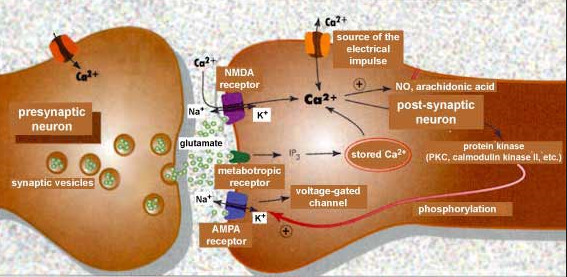 GLUTAMATO
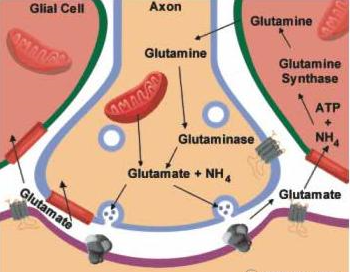 GLUTAMATO
carreadores de glutamato (GLAST, GLT-1, EACC1).

- Nas células gliais: 
  Glutamato → glutamina (pela glutamina sintetase) → vai para os neurônios para síntese de glutamato.
  Glutamato → glutamina → alfa-cetoglutarato → vai para neurônios para síntese de glutamato.
GLUTAMATO
RECEPTORES:

RECEPTORES 	METABOTRÓPICOS: desencadeiam respostas  celulares após a geração de 2º mensageiro, resultantes da ação 	da fosfolipase C ou da adenilato ciclase acoplados à proteína G.

Ativação desses receptores → diminui corrente de vazamento de K+ → corrente lenta não ativadora voltagem-dependente de K+ → e numa corrente voltagem-dependente inativadora lenta de K+ → aumento significativo da excitabilidade celular.
- Exitem 8 tipos de receptotes metabotórpicos: mGluR1 a mGluR8.

→ mGluR autoceptores metabotrópicos: mediados por mGluR pré-sinápticos. INIBEM a liberação de GLUTAMATO (através da 	redução da atividade dos canais de cálcio voltagem dependentes).

→ mGluR heteroceptores inibitórios metabotrópicos: inibem a 	liberação do GABA em terminais Gabaérgicos.
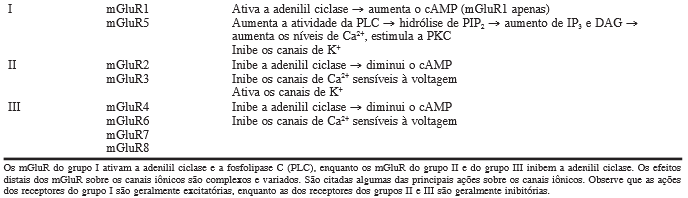 RECEPTORES 	IONOTRÓPICOS: constituídos de canais catiônicos seletivos e pertencem à mesma família da GABAa. 

 -  Esses receptores estão difusamente localizados no SNC.
NMDA
- proteína integral de membrana que se comporta como um canal iônico. Formado por 1 unidade NR1 + 4 subunidades adicionais (NR2A – NR2D).

- Tem 	como agonista preferencial o N-metil-D-aspartato.

- Localização: córtex cerebral, hipocampo, cerebelo, tálamo, medula espinhal.
Existem 6 porções moleculares com propriedades farmacológicas distintas:

1) sítio de reconhecimento para o glutamato ou aspartato;
2) sítio interno ao canal iônico ao qual se liga Mg++, causando bloqueio voltagem-dependente de funcionamento do canal.
3) sítio localizado na abertura externa bloqueado de forma voltagem-dependente pelo Zn++ (o Zn++ inibe o funcionamento do canal iônico)
4) sítio desconhecido como PCP, localizado dentro do canal → ligam-se anestésicos (cetamina e fenciclidina)
5) sítio de acoplamento da glicina; → se ativado potencializa as respostas do receptor
6) sítio de ligação das poliaminas (espermina e espermidina) → potencializam as respostas do receptor.
PLT
NMDA tem papel fundamental na PLT (Potenciação de Longo Prazo): essencial nos processos de aprendizado e memória. 

PLT : é quando a estimulação repetida de um determinado elemento neuronal induz potenciação de sua atividade sináptica que pode durar horas, dias ou até semanas.
AMPA
- são proteínas integrais da membrana plasmática formadas por 4 subunidades (GluR1 – GluR4).

- Podem ter diferentes combinações de subunidades (homoméricas e heteroméricas), diferindo em suas propriedades funcionais.

- Presentes em todo SNC, com maior quantidade no hipocampo e no córtex cerebral.
AMPA
- Os canais iônicos são preferencialmente permeáveis ao Na+ e K+, promovendo rápida despolarização. 
- São quase impermeáveis ao Ca+, porém, algumas combinações de subunidades formam receptores permeáveis ao Ca+, que tem papel na despolarização lenta e duradoura.
- Este receptor possui 3 sítios de ligação:
1) sítio para o glutamato
2) sítio que induz dessensibilização (Na+/k+)
3) sítio de ligação interna ao canal
CAINATO
- São proteínas integrais da membrana plasmática formadas por 5 subunidades: GluR5, GluR6, GluR7, KA1 e KA2. 

- Tem larga distribuição no SNC. São ativados preferencialmente pelo ácido caínico.

Obs.: os receptores cainato e AMPA coexistem na mesma célula.
Funções no SNC: são amplamente desconhecidas. 	
Nível pós-sináptico: parece estar envolvido na transmissão glutamatérgica rápida;
	
Nível 	pré-sináptico: modula negativamente a liberação do glutamato nos receptores hipocampais da região CA1;

Possível ainda que sirva como interface entre a neutransmissão excitatória/inibitória (uma vez que o glutamato liberado pode agir nos receptores GABAérgicos inibindo a ação do GABA.
EXCITOTOXICIDADE
ocorre quando a estimulação glutamatérgica for INTENSA. (leva à morte celular devido à exposição intensa do glutamato.

→ FASE PRECOCE: ocorre intensa entrada de Na+, levando a um intumescimento celular (AMPA E CAINATO);

→ FASE RETARDADA: acontece uma entrada intensa de Ca+, gerando notável desintegração neuronal. (NMDA é o + responsável pela precipitação desta fase).	
Pode ser evitada com bloqueadores NMDA seletivos.
GLUTAMATO X ENVELHECIMENTO
Existe uma redução de conteúdo e função do glutamato e isto poderia ser um dos fatores que levam à déficits de memória na senilidade.
HISTAMINA
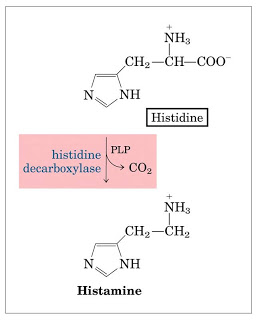 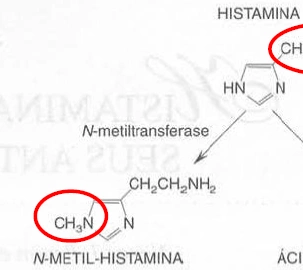 Histidina descarboxilase: citosol de neurônios histaminérgicos e mastócitos do SNC.

Liberação neuronal de HA: controlada por autoceptores – (H1) e heteroceptores.

+ de Receptores M1, k-opioides e gama-2-adrenérgicos -> - liberação

+ de receptores mi-opioides: + liberação
Neurônios HA: exclusivos do núcleo tuberomamilar, região tuberal hipotalâmica. Único neurônio -> projeções divergentes -> prosencéfalo, cerebelo e mesencéfalo


São grandes, com dendritos bastante ramificados e apresentam atividade elétrica espontânea.


Desaguam suas secreções no LCR ou são influenciados por substâncias dele?
Neurônios HA, são divididos em:

E1 e E2: superfícies laterais do corpo mamilar, separados pelo núcleo mamilar lateral.

E3: Superfície ventral do corpo mamilar.

E4: lado dorsolateral do recesso mamilar.

E5: entre os neurônios dos grupos E2 e E4
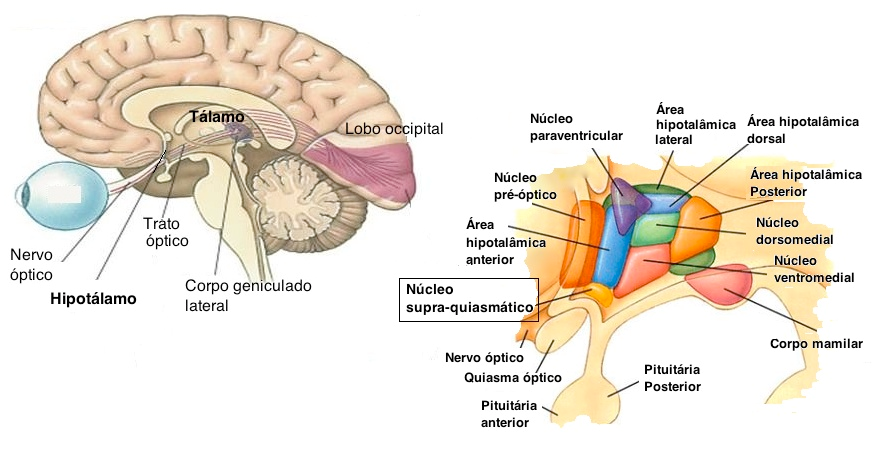 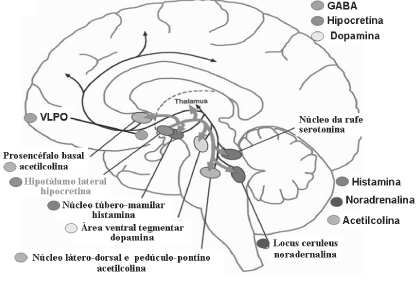 Projeções ascendentes ventrais -> núcleos tuberomamilares -> núcleo do septo medial e bulbo olfatório

Projeções ascendentes dorsais -> laterais ao 3ª ventrículo -> talamo e prosencéflao.

Córtex cerebral -> ricamente inervado por fibras histaminérgicas
A HA no SNC atua sobre 3 receptores:

-> H1: amplamente distribuído no SNC; derivados do fosfatidilinositol (2º mensageiros)

-> H2: Tipicamente neurônial; várias regiões cerebrais; acoplados à adenilato ciclase.

-> H3: distribuição heterogênea; podem estar em neuronios NA e 5HT, - sua liberação pré-sináptica
VIAS HISTAMINÉRGICAS CENTRAIS
DOPAMINA
Sistema dopaminérgico: mais circunscrito.

Vias dopaminérgicas: regulação de fenômenos comportamentais e motores.

Concentração nigroestriatal: indispensável para controle motor adequado.

Regula secreção de diversos hormônios hipofisários como a prolactina e o GH.
SEROTONINA
- Indolamina de múltiplas funções, presentes em vários tecidos.
- 90%: células enterocromafinas do trato intestinal, 
   Restante: plaquetas e no SNC. 
   SNC: 1 a 2% da serotonina total.

FUNÇÃO: 
- bom-humor
- sensação de bem estar
- regulação do sono, metabolismo e apetite.

OBS: Sua falta acarreta em: irritabilidade, alterações do sono, depressão.
Biossíntese
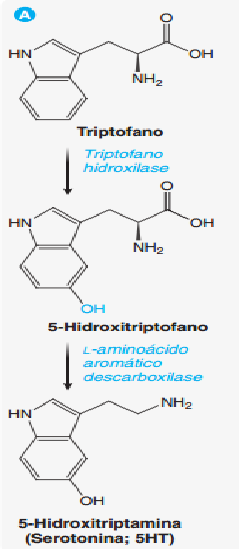 REGULAÇÃO E DEGRADAÇÃO
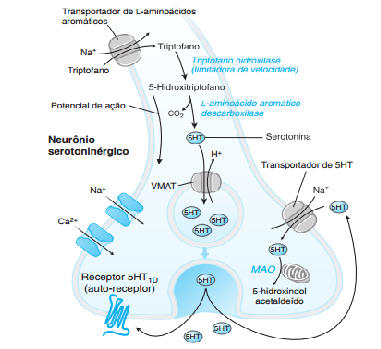 RECEPTORES
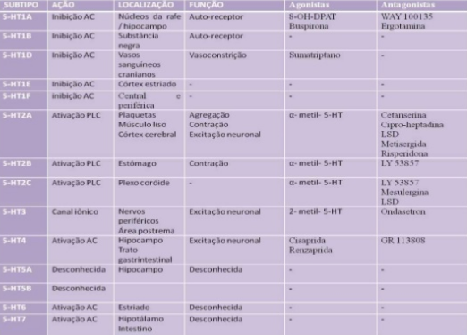 UFJF – RESIDÊNCIA 2015 – PROVA OBJETIVA
Dentre os neurotransmissores abaixo, assinale a alternativa que apresenta o neurotransmissor inibitório: 
Noradrenalina. 
Glutamato. 
Dopamina. 
Ácido gama-aminobutírico.
UFJF – RESIDÊNCIA 2015 – PROVA OBJETIVA
Dentre os neurotransmissores abaixo, assinale a alternativa que apresenta o neurotransmissor inibitório: 
Noradrenalina. 
Glutamato. 
Dopamina. 
Ácido gama-aminobutírico.
PROCESSO SELETIVO DA RESIDÊNCIA INTEGRADA EM SAÚDE – RIS-ESP/CE, 2014
O sítio de comunicação entre dois neurônios ou entre um neurônio e uma célula efetora é denominada sinapse. As sinapses entre neurônios funcionam de maneira similar. O neurônio que envia o sinal é denominado neurônio pré- sináptico e o que recebe a mensagem é denominado pós-sináptico. Sobre as sinapses químicas entre neurônios é correto afirmar que: 
a) A liberação de neurotransmissores para a fenda sináptica ocorre na fase hiperpolarização do impulso nervoso. 
b) Aumento na concentração de Ca2+ no interior do botão sináptico terminal desencadeia a liberação de vesículas com neurotransmissores. 
c) Quando um neurônio pós-sináptico se hiperpolariza trata-se de uma transmissão excitatório. 
d) Neurônios pós-sinápticos recebem apenas um tipo de sinapses, ou excitatória, ou inibitória
PROCESSO SELETIVO DA RESIDÊNCIA INTEGRADA EM SAÚDE – RIS-ESP/CE, 2014
O sítio de comunicação entre dois neurônios ou entre um neurônio e uma célula efetora é denominada sinapse. As sinapses entre neurônios funcionam de maneira similar. O neurônio que envia o sinal é denominado neurônio pré- sináptico e o que recebe a mensagem é denominado pós-sináptico. Sobre as sinapses químicas entre neurônios é correto afirmar que: 
a) A liberação de neurotransmissores para a fenda sináptica ocorre na fase hiperpolarização do impulso nervoso. 
b) Aumento na concentração de Ca2+ no interior do botão sináptico terminal desencadeia a liberação de vesículas com neurotransmissores. 
c) Quando um neurônio pós-sináptico se hiperpolariza trata-se de uma transmissão excitatório. 
d) Neurônios pós-sinápticos recebem apenas um tipo de sinapses, ou excitatória, ou inibitória
REFERÊNCIAS BIBLIOGRÁFICAS
Guyton; Fisiologia Médica – 12ª edição.

Silva, P. Farmacologia – 8ª edição.
OBRIGADA!!!!
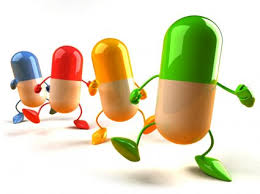